BEFORE WE START
Talk to your neighbors:
Coffee or tea? Or something else?
Nathan Brunelle
Instructor:
Abstract Classes
Announcements
Creative Project 0 due tonight, Wed April 9 at 11:59pm!
See generic Creative Project rubric posted on website 
Programming Assignment 0 will be released tomorrow, Thurs April 9
Focused on inheritance and abstract classes
Lecture Outline
Polymorphism Review
Declared vs. Actual Type
Compiler vs. Runtime Errors
Abstract Classes Review
Pre/Post conditions and commenting
Review: Is-a Relationships
Animal
Birds
Amphibian
Reptile
Mammal
Fish
Cat
Dog
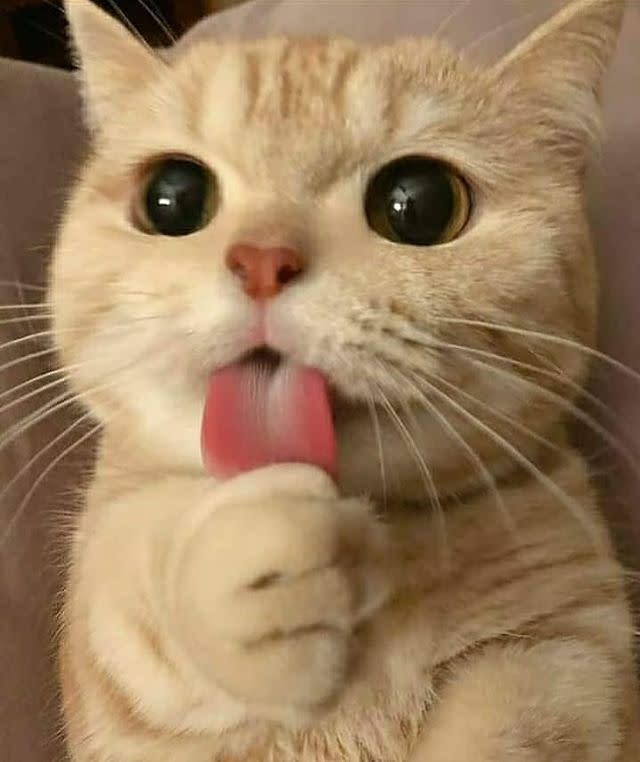 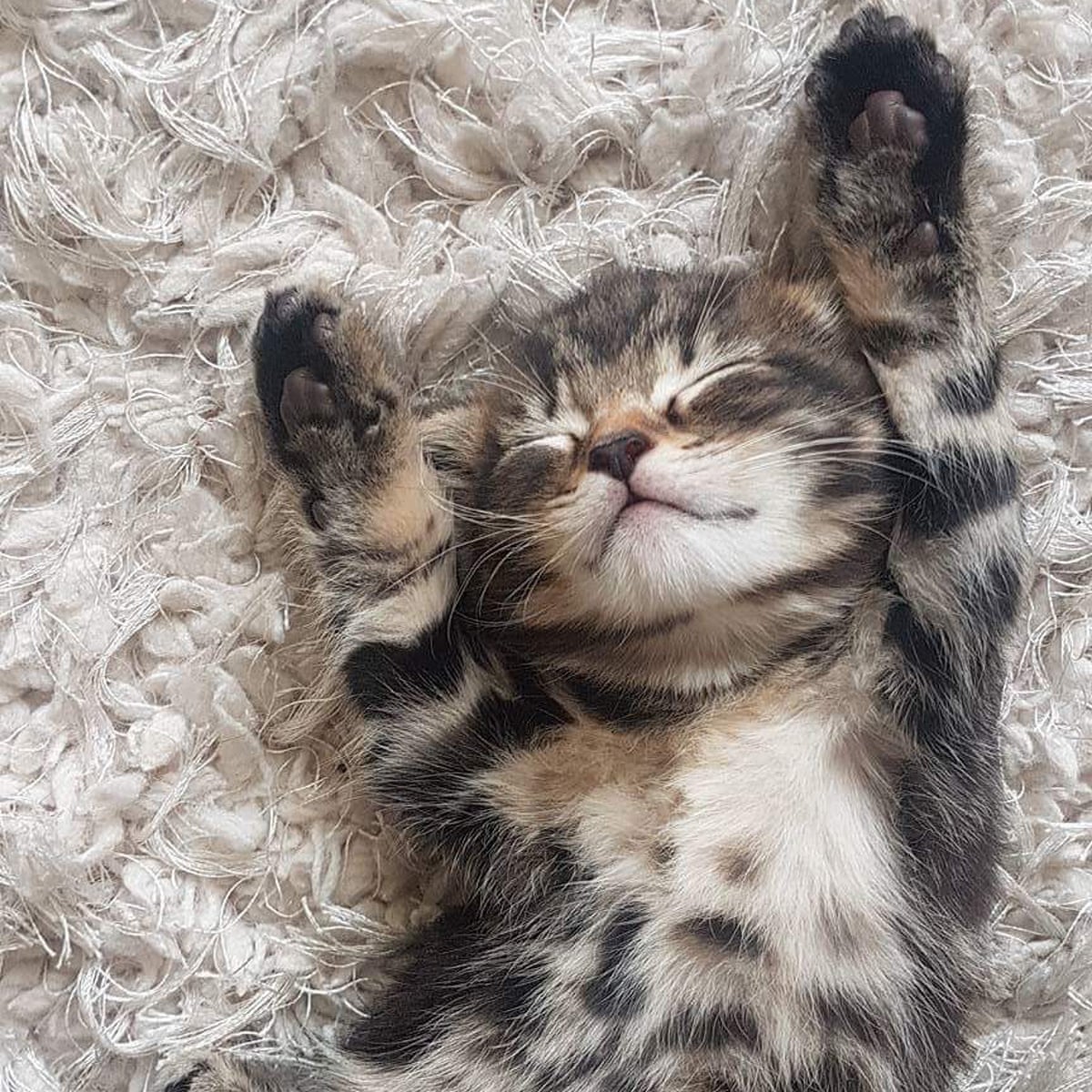 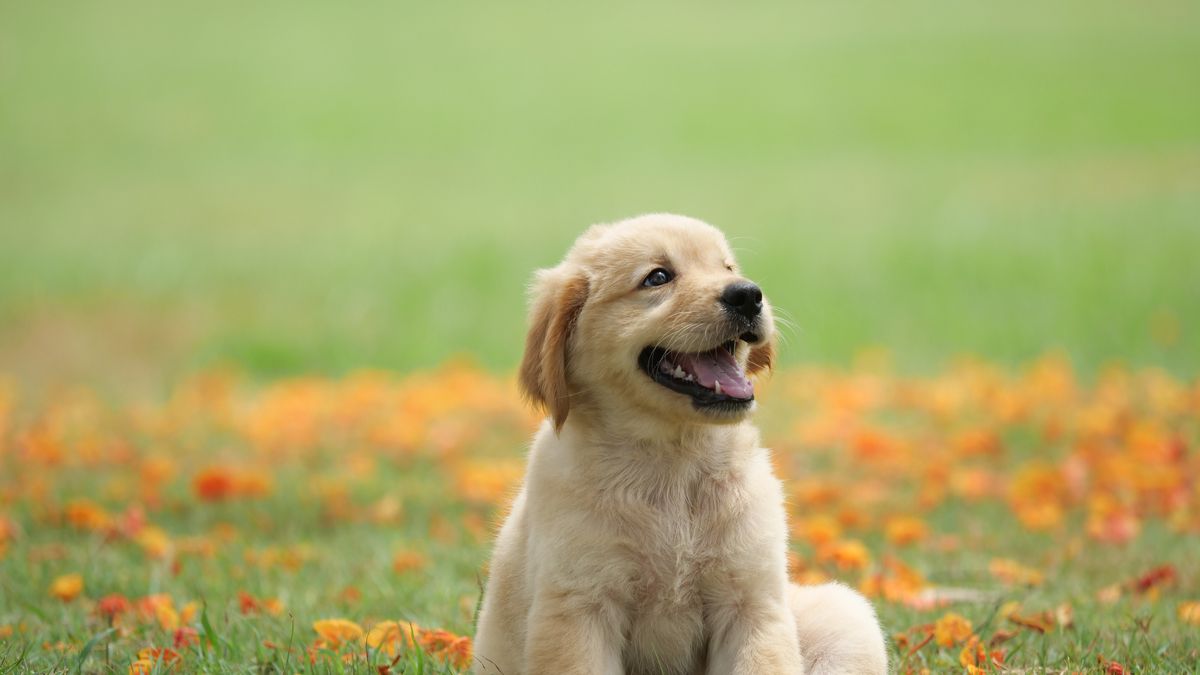 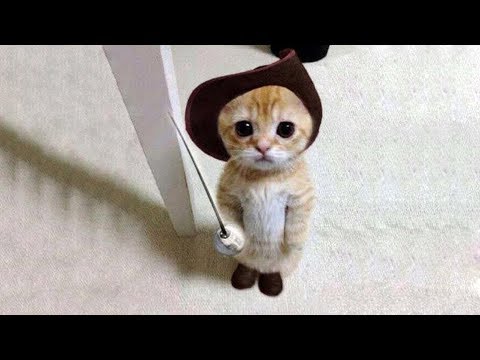 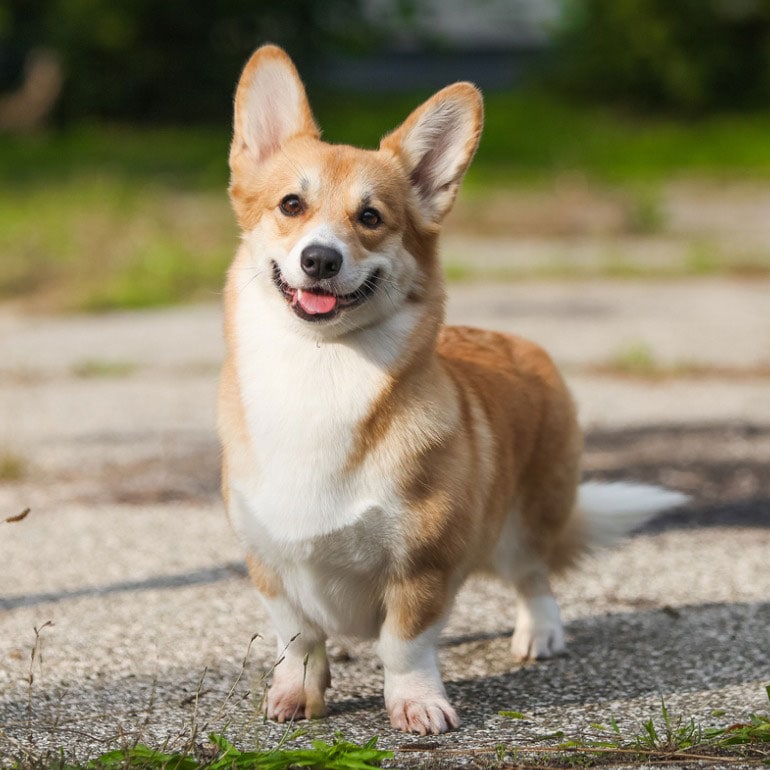 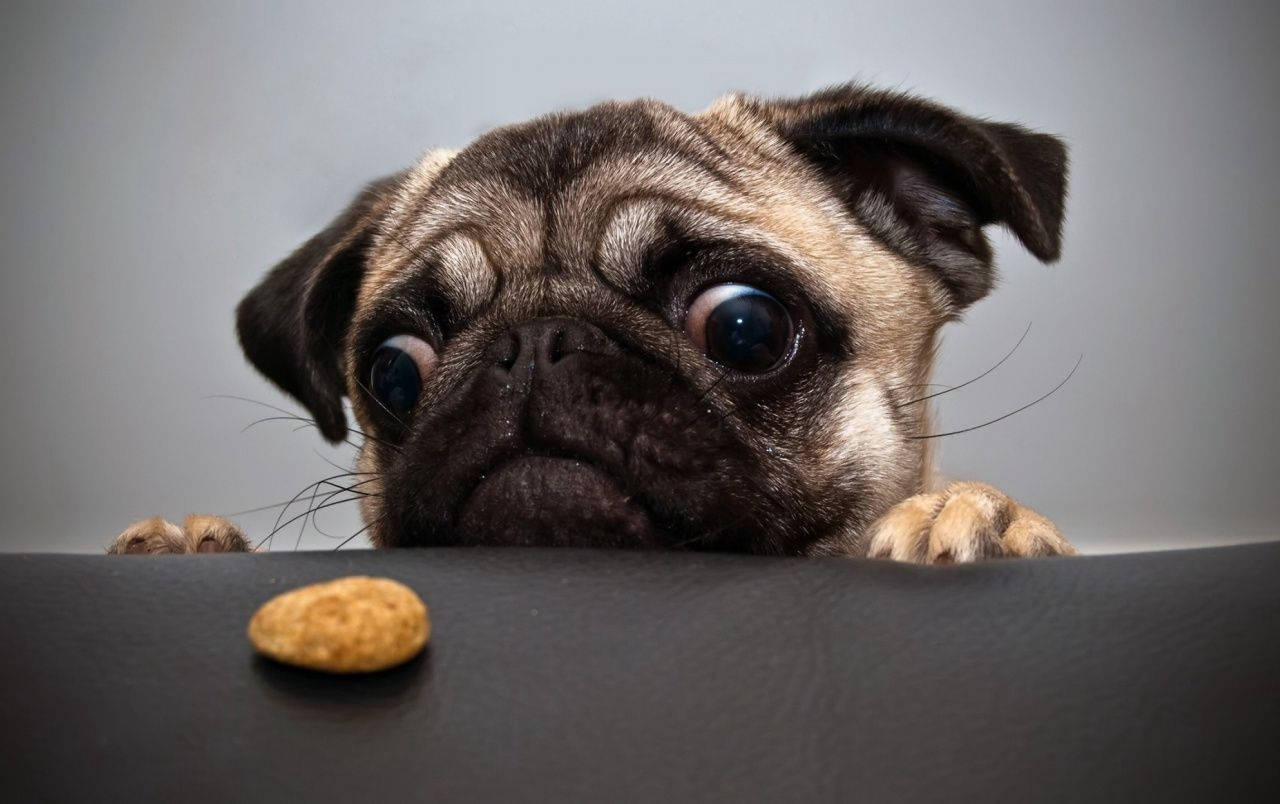 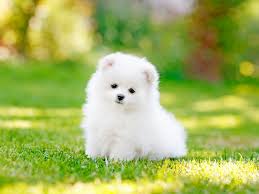 Polymorphism
DeclaredType x = new ActualType()
All methods in DeclaredType can be called on x
We’ve seen this with interfaces (List<String> vs.  ArrayList<String>)
Can also be to inheritance relationships



Animal[] arr = {new Dog(), new Cat(), new Bear()};
for (Animal a : arr) {
    a.feed();
}
Compiler vs. Runtime Errors
DeclaredType x = new ActualType()
At compile time, Java only knows DeclaredType
Compiler error (CE): trying to call a method that isn’t present
        Animal a = new Dog();
	    a.bark();               // No bark() -> CE
Can cast to change the DeclaredType of an object
	         ((Dog) a).bark();       // No more CE
Runtime error (RE): attempting to cast to an invalid DeclaredType*
	    Animal a = new Fish();
        ((Dog) a).bark();      // Can’t cast -> RE

- Order matters! Compilation before runtime
Declared Type and Actual Type
DeclaredType varName = new ActualType(…);
Animal bucky = new Dog("Bucky");
Dog bucky = new Dog("Bucky");
Declared Type: Animal
Actual Type: Dog

Can call methods that makes sense for EVERY Animal
If Dog overrides a method, uses the Dog version
Declared Type: Dog
Actual Type: Dog

Can call methods that makes sense for EVERY Dog
If Dog overrides a method, still uses the Dog version
Compiler vs. Runtime Errors
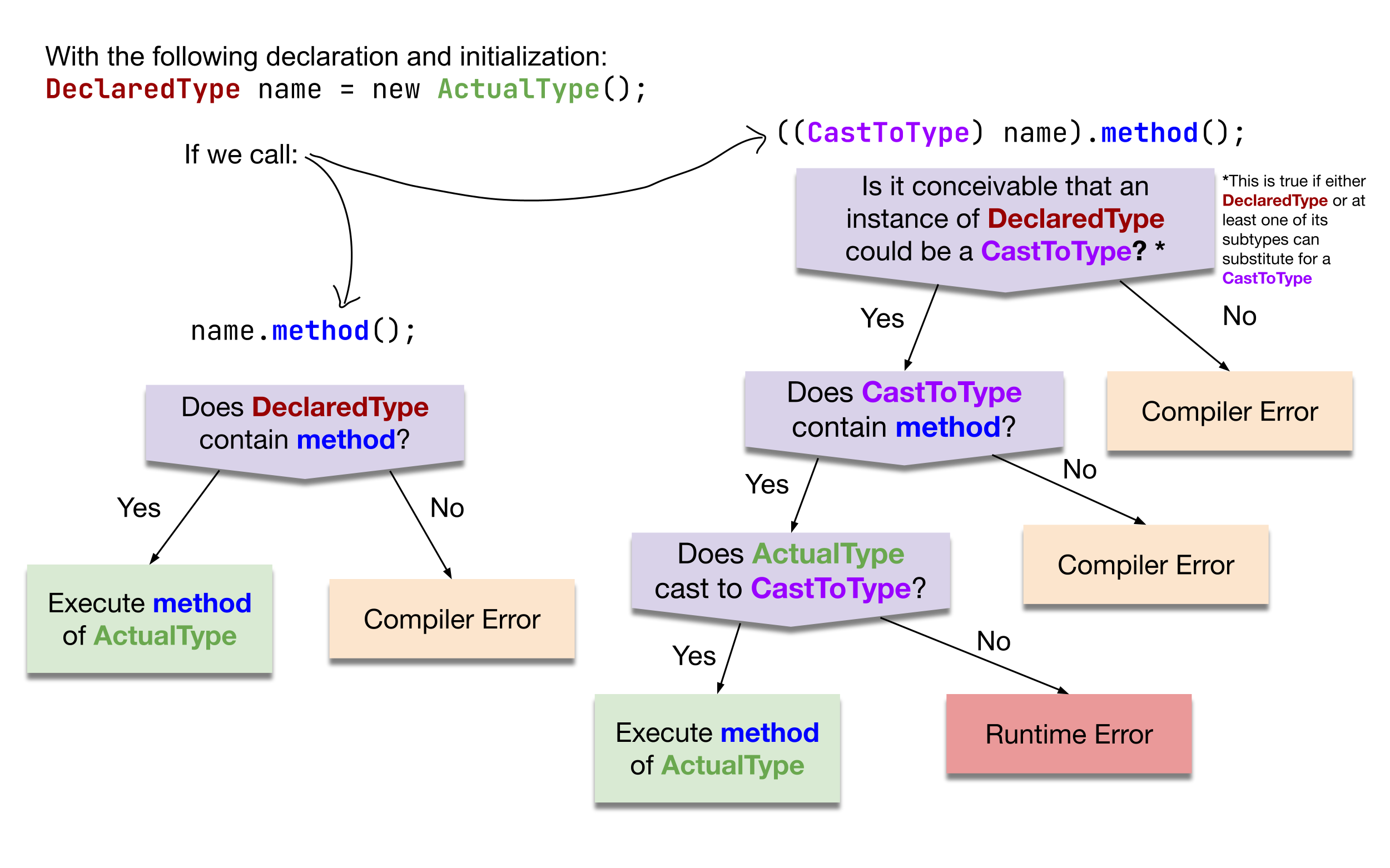 Inheritance and Method Calls
Animal bucky = new Dog();
bucky.bark();
When compiling:

Can we guarantee that the method exists for the declared type?

Does the declared type or one of its super classes contain a method of that name?

If not… Compile Error!
Object
Compiling:
Look this way for bark
extends
“is a”
Animal
Declared Type
extends
“is a”
extends
“is a”
In this example:

When compiling, neither Animal nor Object have a bark method, so we have a compile error!
Fish
Dog
Overrides and Method Calls
Animal bucky = new Dog();
bucky.feed();
When running:

Use the most specific version of the method call starting from the actual type.

Start from the actual type, then go “up” to super classes until you find the method. Run that first-discovered version.
Object
extends
“is a”
Running:
Look this way for feed
Use the first implementation found
Animal
extends
“is a”
extends
“is a”
In this example:

If the Dog class overrides feed, then we’ll use the implementation in Dog. Otherwise we’ll use the one in Animal
Actual Type
Fish
Dog
Casting and Method Calls
This example has no error
When compiling:

Can we guarantee that the method exists for the Cast-to type? 

Does the Cast-to type or one of its super classes contain a method of that name?

If not… Compile Error!
When Running:

Check that the Cast-to Type is either the Actual Type, or one of its super classes
Animal bucky = new Dog();
((Dog) bucky).bark();
Object
Compiling:
From cast-to type
Look this way 
for bark

Running:
From actual type
Look this way 
for cast-to type
Animal
Cast-to Type
Fish
Dog
Actual Type
Casting and Method Calls
This example has a runtime error
When compiling:

Can we guarantee that the method exists for the Cast-to type? 

Does the Cast-to type or one of its super classes contain a method of that name?

If not… Compile Error!
When Running:

Check that the Cast-to Type is either the Actual Type, or one of its super classes
Animal bucky = new Fish();
((Dog) bucky).bark();
Object
Compiling:
From cast-to type
Look this way 
for bark

Running:
From actual type
Look this way 
for cast-to type
Animal
Cast-to Type
Actual Type
Fish
Dog
What results from the following code being executed? (1)
Compiler Error
Runtime Error
Compiles and runs without error
Animal bucky = new Dog();
bucky.bark();
What results from the following code being executed? (2)
Compiler Error
Runtime Error
Compiles and runs without error
Animal bucky = new Dog();
((Dog) bucky).bark();
What results from the following code being executed? (3)
Compiler Error
Runtime Error
Compiles and runs without error
Animal bucky = new Dog();
((String) bucky).meow();
What results from the following code being executed? (4)
Compiler Error
Runtime Error
Compiles and runs without error
Animal bucky = new Dog();
((Reptile) bucky).slither();
Lecture Outline
Polymorphism Review
Declared vs. Actual Type
Compiler vs. Runtime Errors
Abstract Classes Review
Pre/Post conditions and commenting
Abstract Classes
Mixture of Interfaces and Classes
Interface similarities:
- Can contain (abstract) method declarations
- Can’t be instantiated
Class similarities:
- Can contain method implementations
- Can have fields
- Can have constructors

Is there identical / nearly similar behavior between classes that shouldn’t inherit from one another?
Shape / Square / Circle Example
The starter code contains Shape, Square, and Circle classes similar to the pre-class work, as well as a Client that prints out a couple of shapes.
Add an abstract getName method to the Shape. 
Add implementations of getName to Square and Circle that return "Square" and "Circle".
Add a method isEmpty to Shape that tells you whether the shape is empty (has zero area) or not.
Hint: you will need to call getArea, but it may not immediately work…
Implementing isEmpty by calling getArea works fine as is, but suppose we wanted to implement it in Circle directly. How could we do this just by looking at the fields of the Circle? Implement it this way by overriding isEmpty in Circle.
Override toString in Shape to return a similar message to what the Client prints in the starter code:
Hint: your toString can call abstract methods!
Rewrite the Client class to use the new toString on shapes.
Advanced OOP Summary
Abstract
Allow us to define differing levels of abstraction
Interfaces = high-level specification
What behavior should this type of class have
Abstract classes = shared behavior + high-level specification
Classes = individual behavior implementation
Inheritance allows us to share code via “is-a” relationships
Reduce redundancy / repeated code & enable polymorphism
Still might not be the “best” decision!
Interfaces extend other interfaces
(abstract) classes extend other (abstract) classes
Concrete
You’re now capable of designing some pretty complex systems!
Design in the “real world”
In this course, we’ll always give you expected behavior of the classes you write
Often not the case when programming for real
Clients don’t really know what they want (but programmers don’t either)

My advice:
Clarify assumptions before making them (do I really want this functionality?)
There’s no one right answer
Weigh the options, make a decision, and provide explanation
Iterative development: make mistakes and learn from them
Be receptive to feedback and be willing to change your mind
Interface versus Implementation
Interface: what something should do

Implementation: how something is done

These are different!

Big theme of CSE 123: 	choose between different implementations of same interface